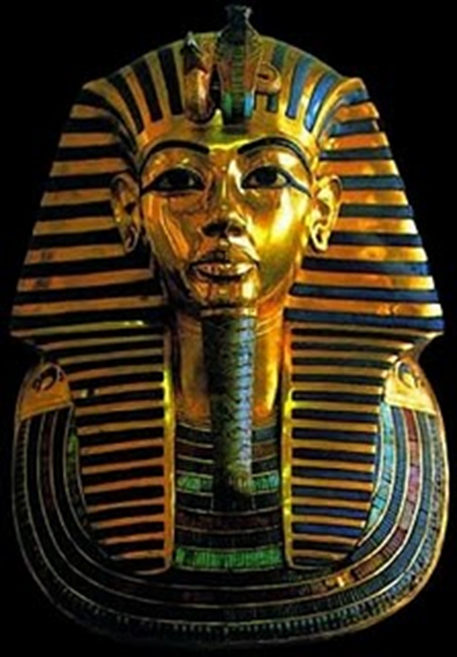 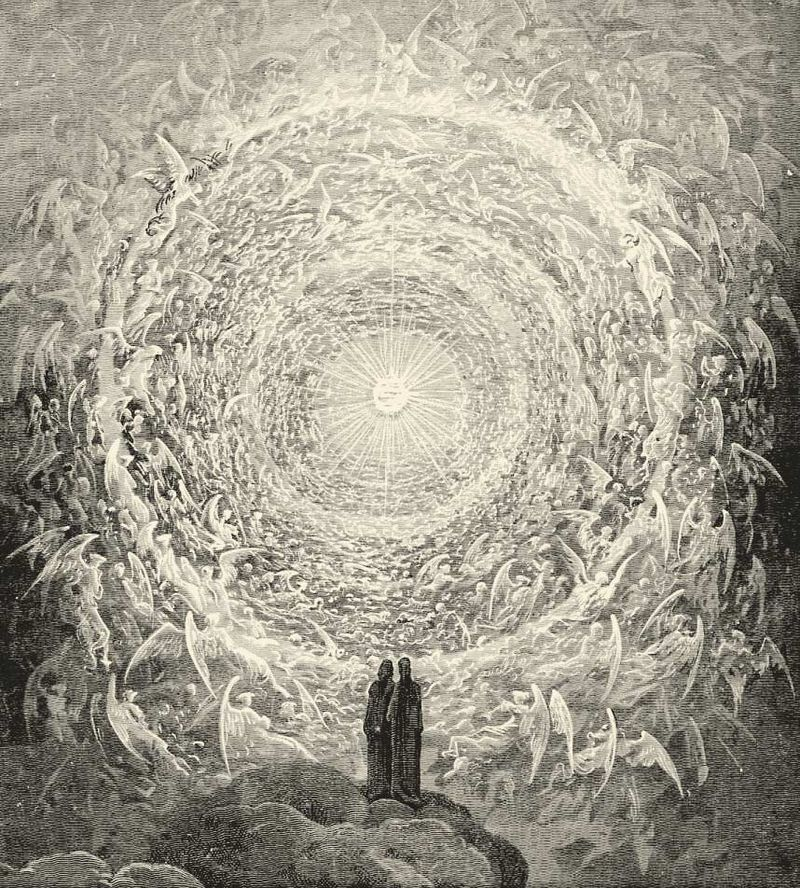 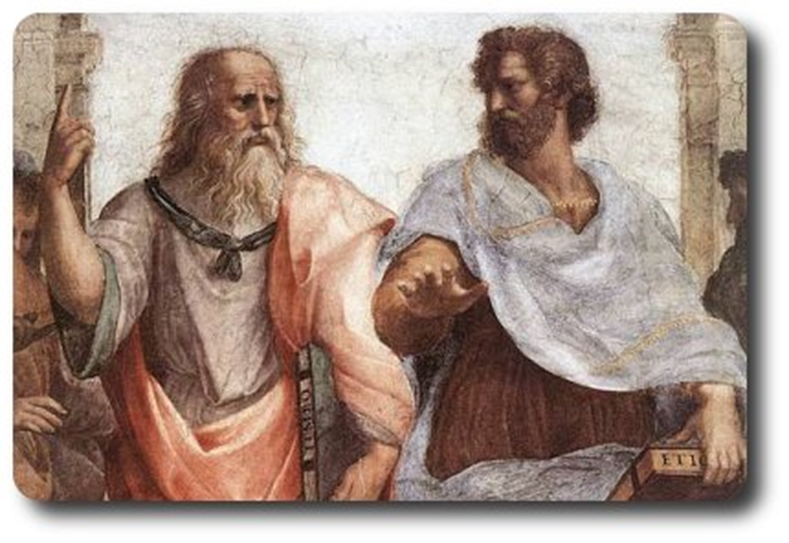 Het leven na de dood
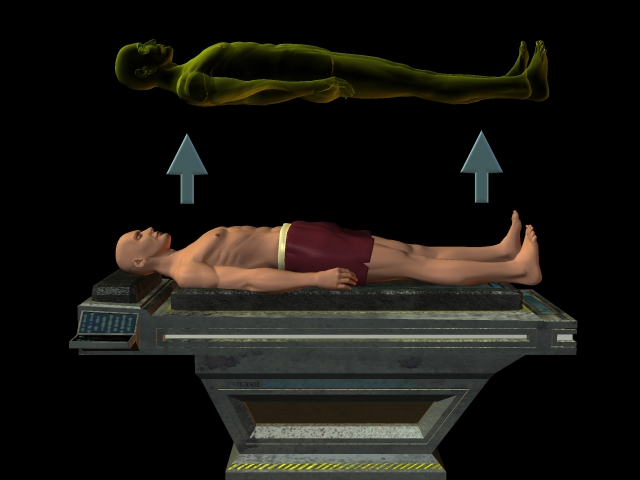 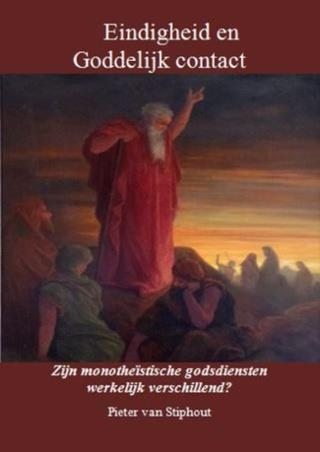 Levensbeschouwing.net

P. van Stiphout
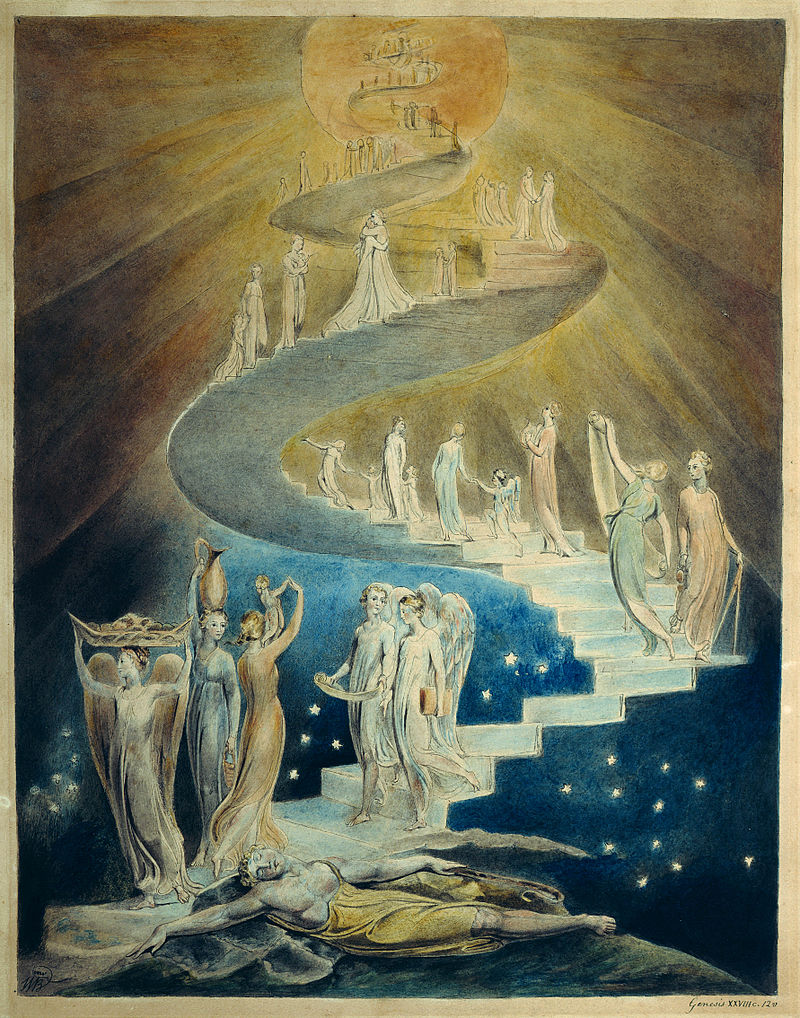 Inleiding
We leven kort 
We krijgen weinig informatie
Niemand is ooit teruggekeerd
Maar…. Is dat wel zo?
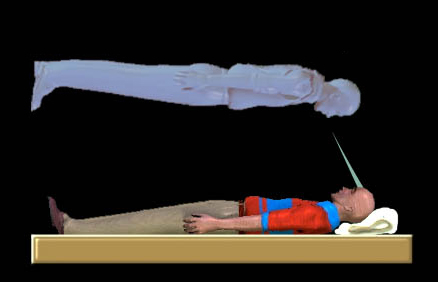 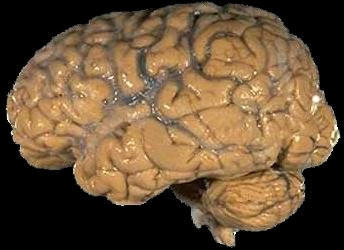 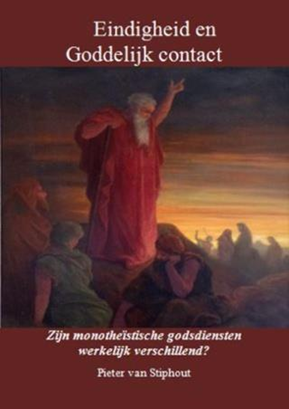 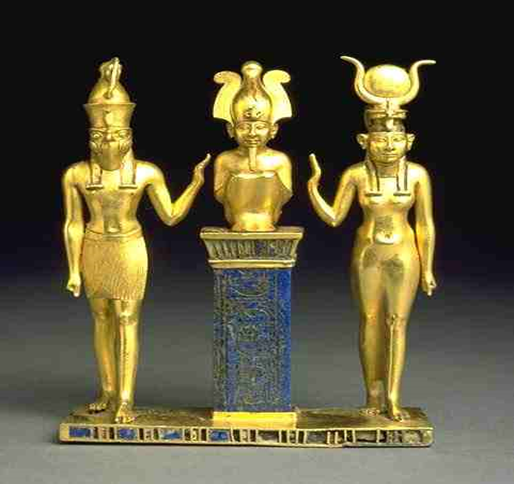 Egyptische dodenboek
Dodencultus stond centraal
Piramides en koningsgraven: vol hiërogliefen
Het dodenboek
De reis na je dood
Het oordeel
Het hiernamaals en het einde
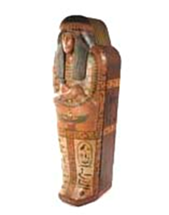 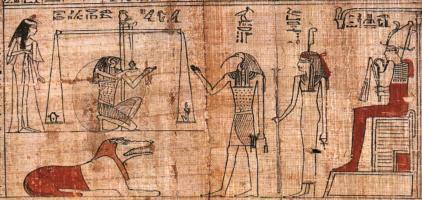 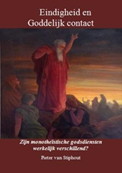 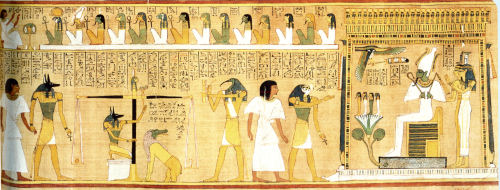 Het oordeel
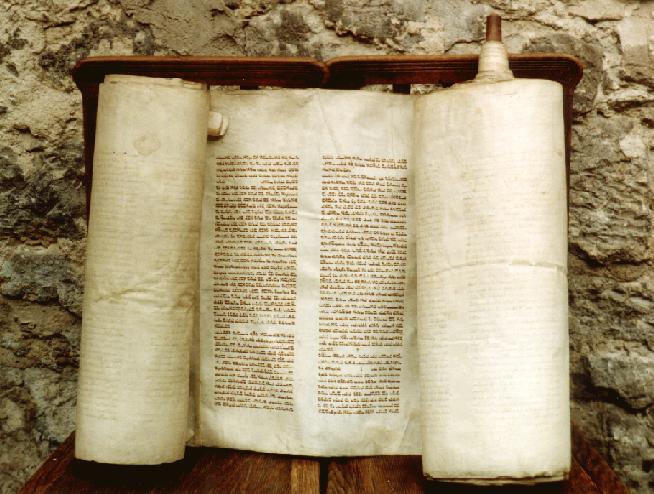 Jodendom
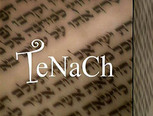 Dodenrijk: saai, doods
Verschillende niveaus
Laat je niet in met de dode geesten
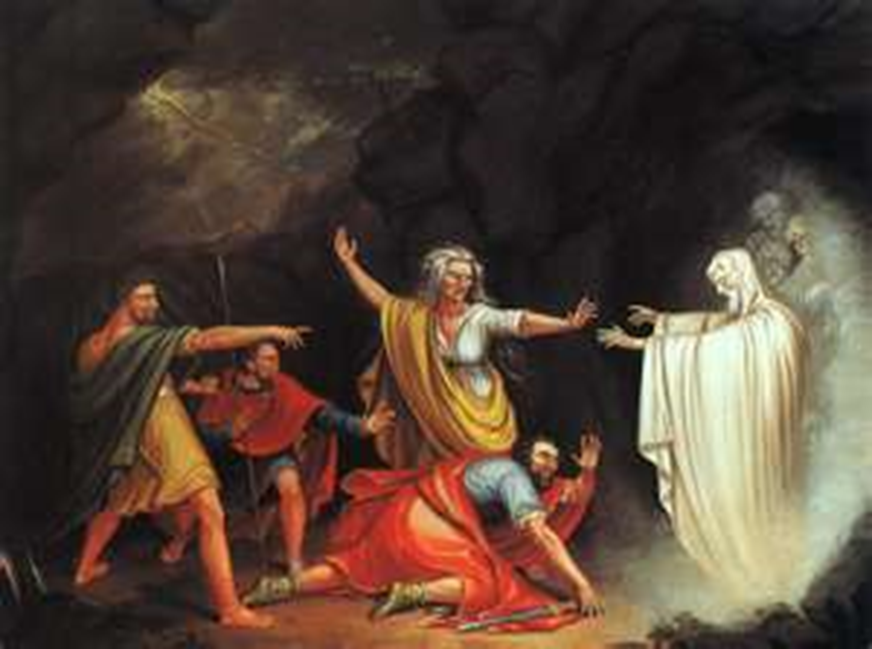 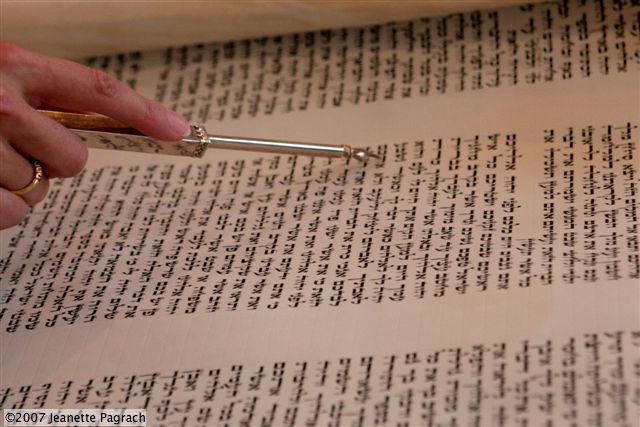 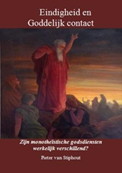 Visioen van de doodsbeenderen
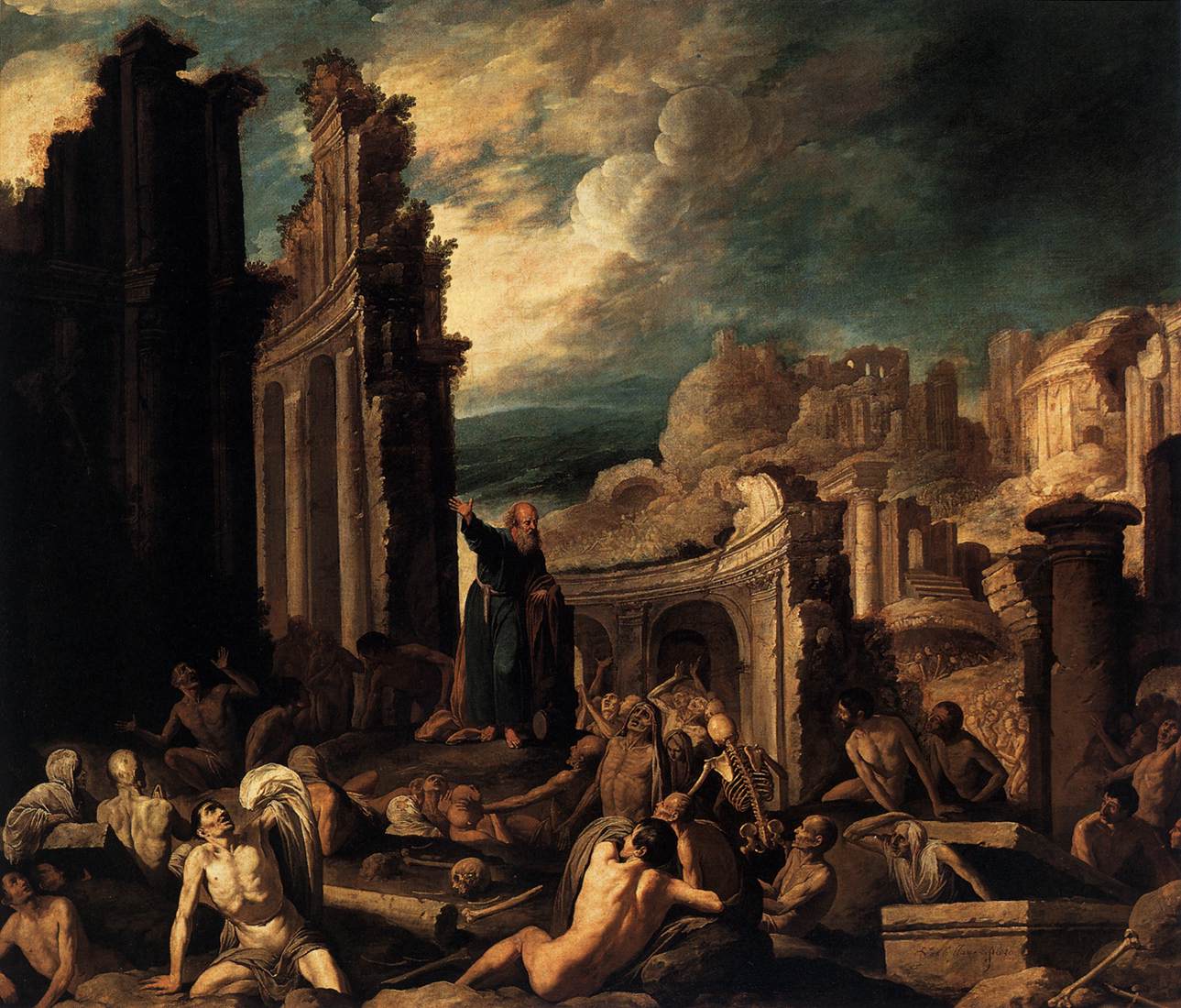 Botten krijgen pezen, aders, vlees, huid.
Ze komen tot leven nadat God adem heeft ingeblazen
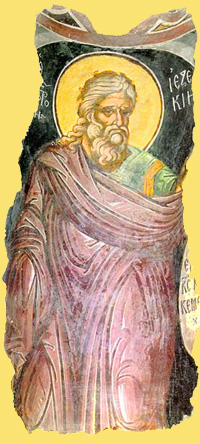 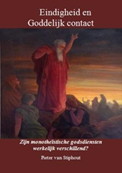 Het paradijs van Adam en Eva
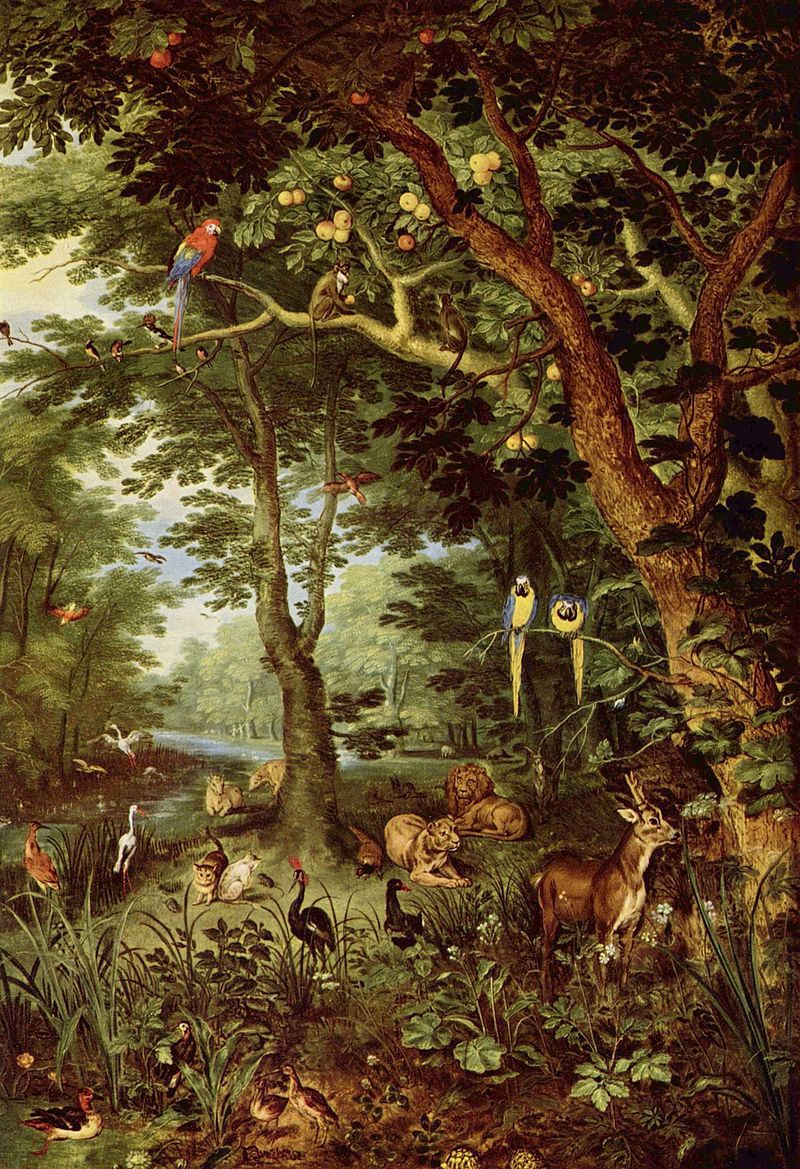 Het paradijs: de plaats waar ze  in harmonie met elkaar en met God leven
Voorafbeelding van het hiernamaals
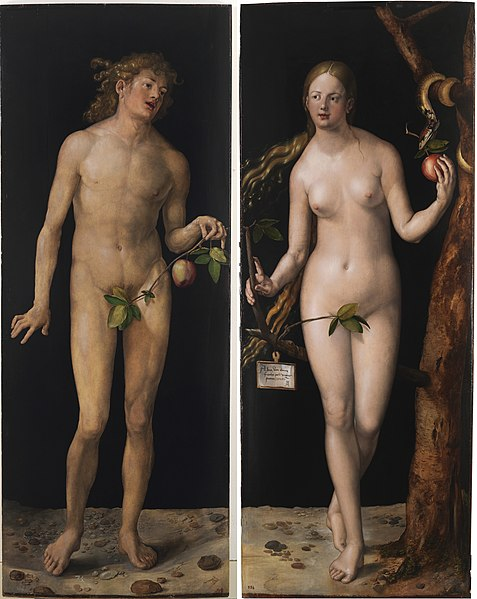 De Griekse filosofen
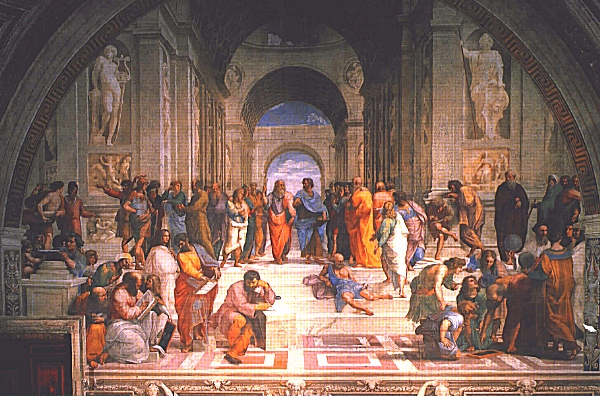 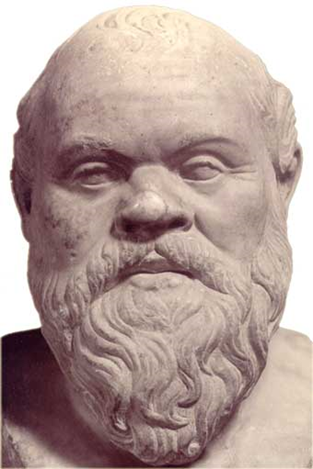 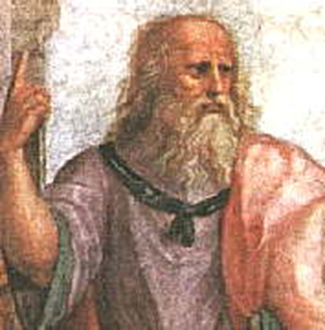 Plato: Geest en lichaam
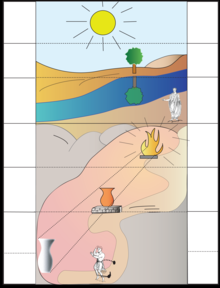 Socrates vertelde over het leven na de dood vlak voor zijn sterven
Hij verheugde zich op de dood
Het is een ideale wereld
De ideeënwereld
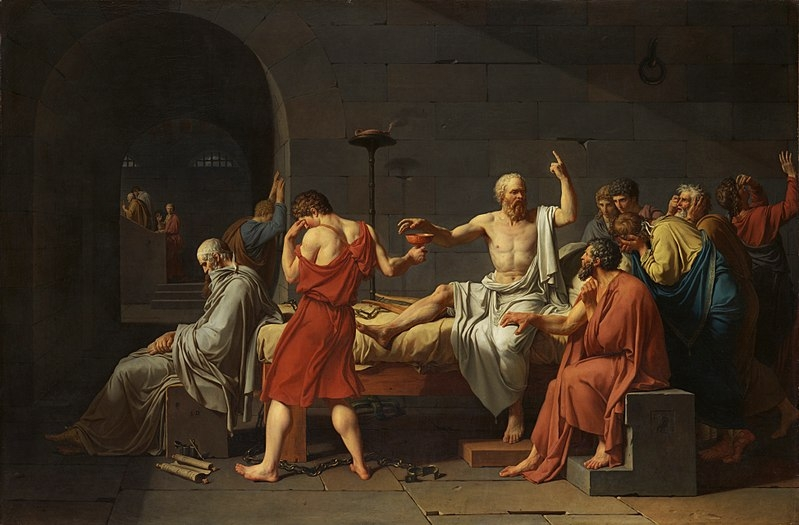 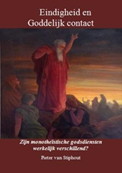 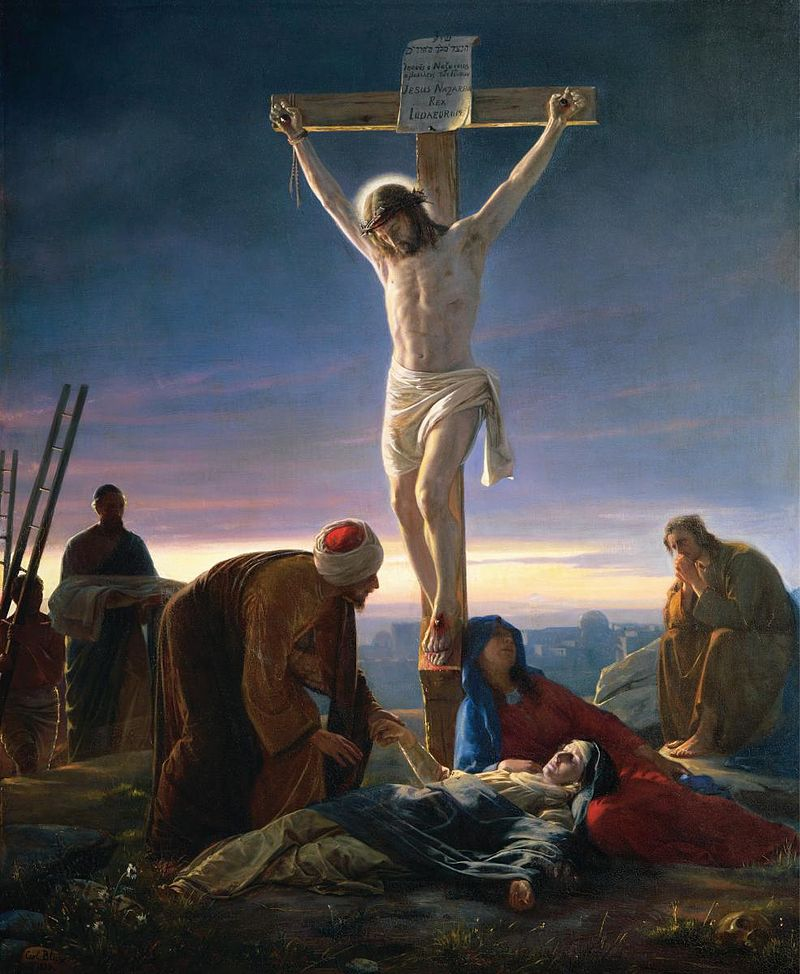 Het christendom
Jezus overwint de dood
Het hiernamaals is niet doods. Je kunt op aarde al God leren kennen
Veel vergelijkingen over de hemel
Niet bij God is duisternis
Apocalyps: moeilijk te begrijpen visioen
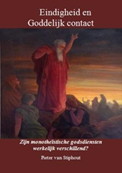 Islam
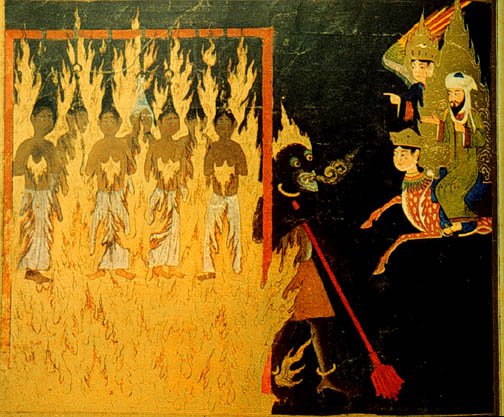 Grote nadruk op paradijs en hel
Letterlijke interpretatie van een aantal Bijbelse beelden
Enkele elementen toegevoegd (maagden)
Meerdere niveaus in het paradijs en de hel
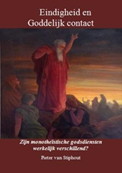 Emanuel Swedenborg
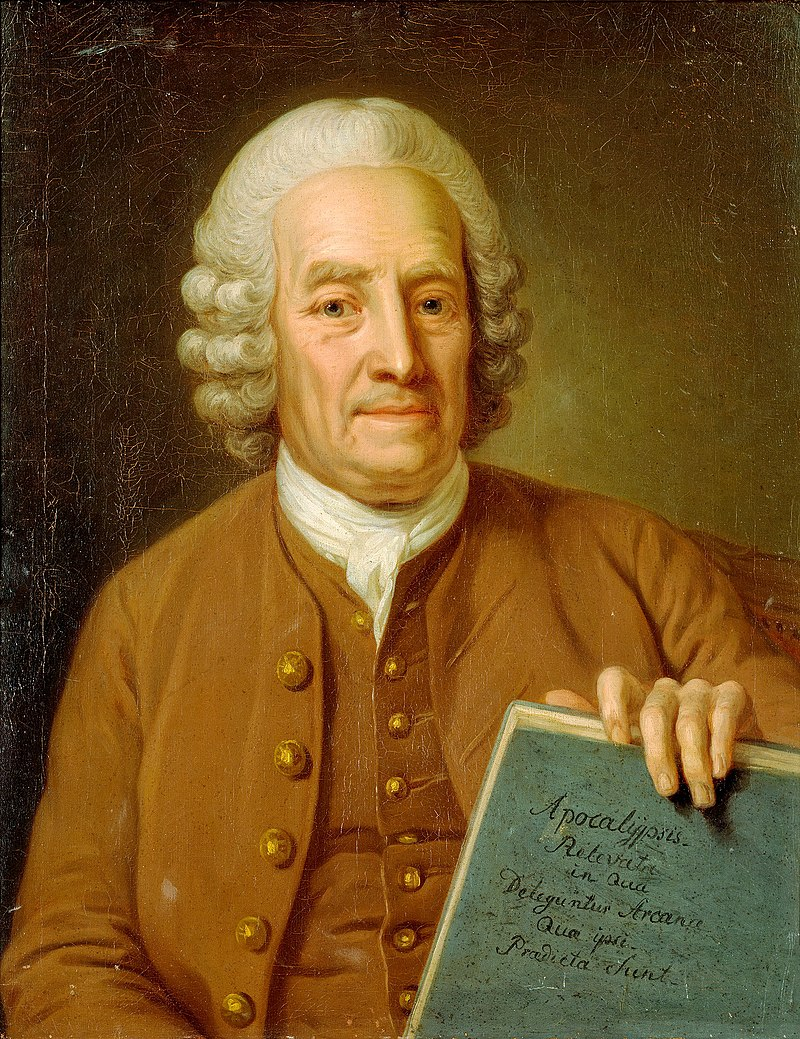 Regelmatig uit het lichaam treden
Uitgebreide beschrijvingen van de hemel en de hel
Veel verschillende werelden
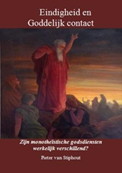 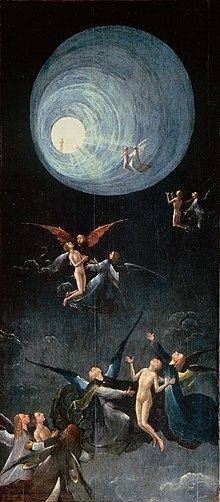 Bijna doodervaringen
Ervaringen van miljoenen mensen
Lang niet serieus genomen
Nu wel: veel overeenkomsten tussen verhalen
Ervaringen in verschillende culturen en in verschillende eeuwen
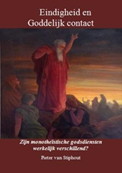 Levensbeschouwing.net
Tekst is gebaseerd op het boek:
Eindigheid en Goddelijke contacten
Pieter van Stiphout
Afstudeerscriptie: Islam over het leven na de dood. Met uitvoerige beschrijvingen van de geschiedenis van het denken over het hiernamaals
Meer info:
Levensbeschouwing.net
Youtube-kanaal: levensbeschouwing.net
Mail: pvanstiphout@kpnmail.nl
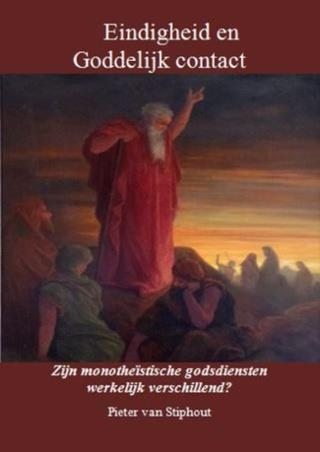